Poznávame prírodu
PRÍRODA   A   ŽIVOT  OKOLO  NÁS





                     ZŠ sv. Don Bosca Zlaté Moravce
                        Ing. Marta Lazúrová
Príroda
Príroda je všetko okolo nás, čo nevytvoril človek,
 ale vytvoril BOH.
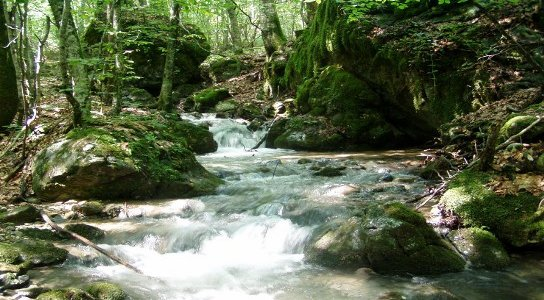 Vyber obrázky, na ktorých je príroda:
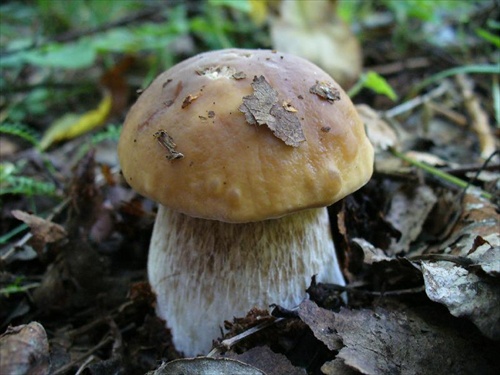 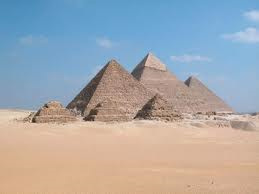 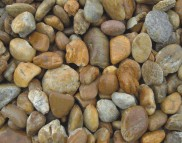 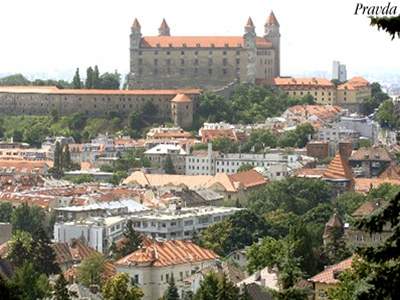 Prírodu tvoria prírodniny:
A) neživé prírodniny



B) živé prírodniny –organizmy:
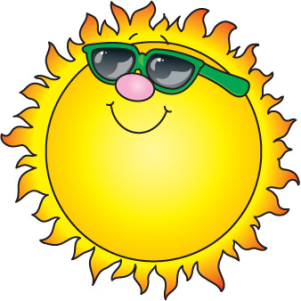 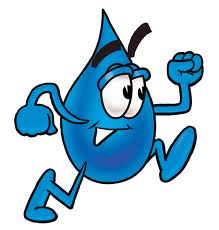 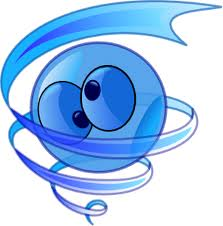 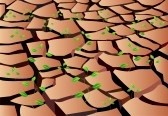 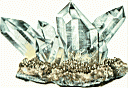 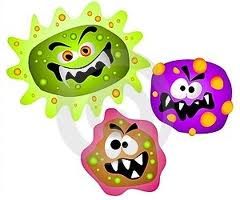 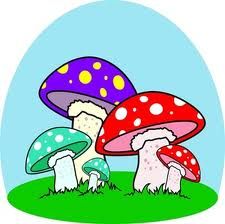 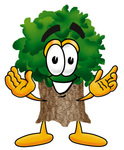 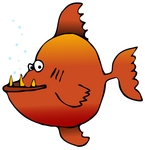 A)neživé prírodniny:
slnko  voda  vzduch  pôda  minerály





Môžu meniť tvar, ale nežijú a nerastú.
Neživé prírodniny tvoria najmä anorganické látky – kyslík, vápnik, železo, oxid uhličitý...
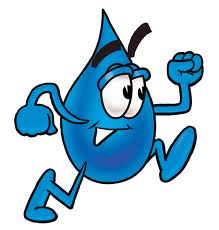 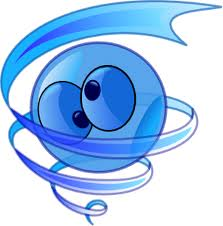 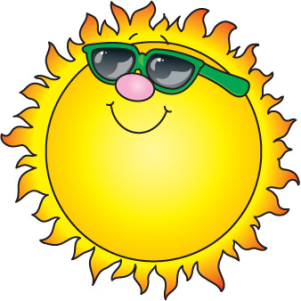 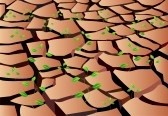 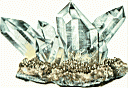 B) Živé prírodniny – organizmy:
baktérie          huby         rastliny       živočíchy








Majú prejavy života - žijú.
Živé prírodniny tvoria najmä organické látky – cukry, tuky, bielkoviny...
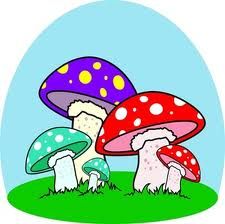 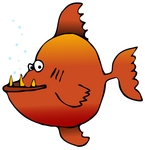 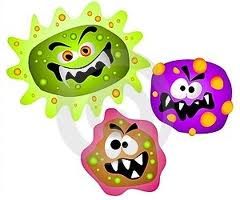 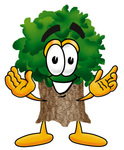 Prejavy života:
dýchanie       prijem potravy             rast 






pohyb 	 rozmnožovanie	dráždivosť
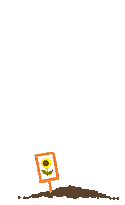 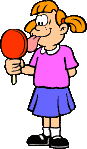 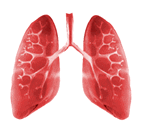 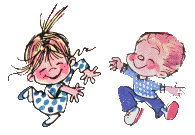 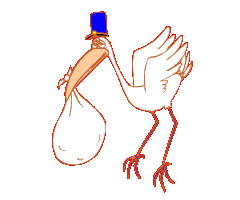 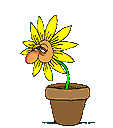 Vyber správne tvrdenie:
Neživá príroda závisí od živej prírody.
Živá príroda závisí od neživej prírody.
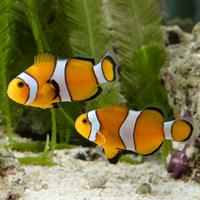 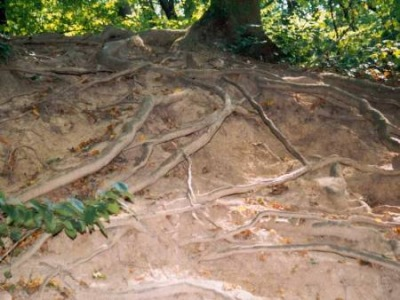 Skúmanie prírody:
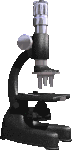 pozorovaním
pokusom : krátkodobé alebo dlhodobé pozorovanie podľa určitého postupu
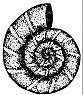 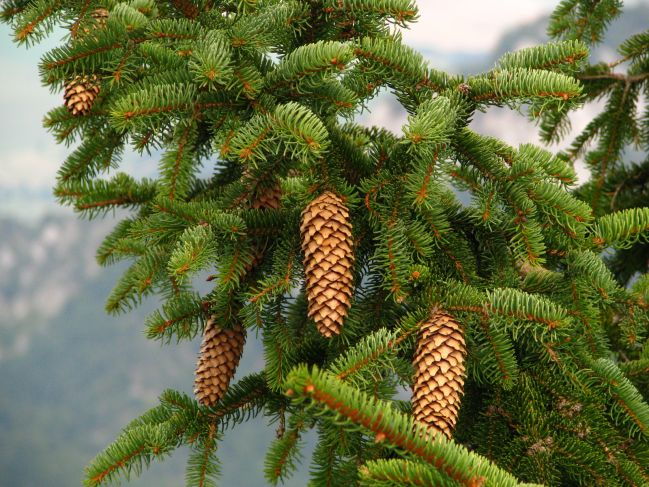 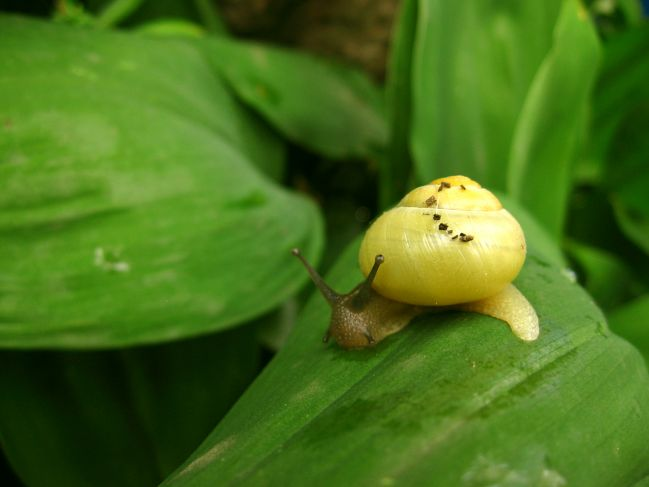 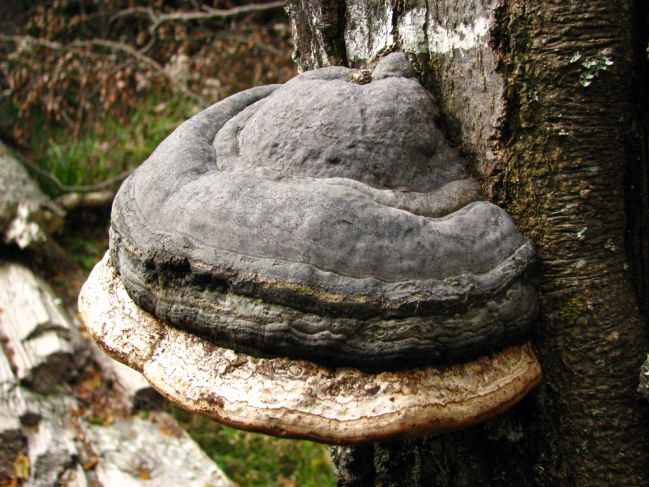 Pozorovanie prírody
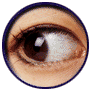 voľným okom – stromy, byliny, listy
lupou – tykadlá hmyzu, šupiny kapra
mikroskopom – drobné vodné živočíchy
ďalekohľadom – šišky na strome, vtáky
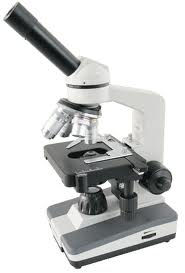 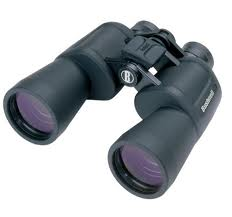 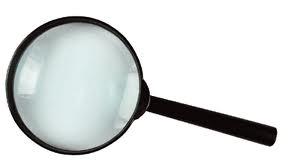 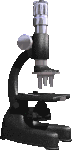 Mikroskop
je zložitý prístroj, ktorým sa pozorujú veľmi malé predmety ( organizmy) pri 100-až1000- násobnom zväčšení.
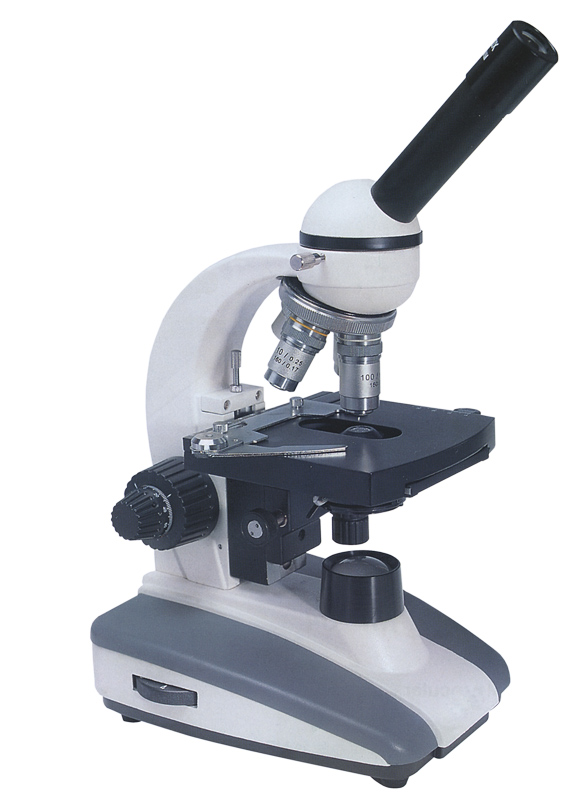 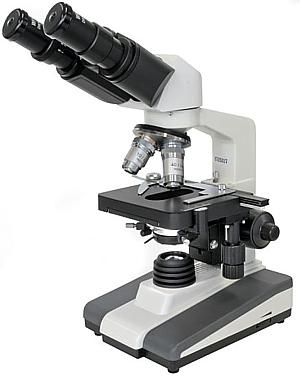 Hlavné časti mikroskopu:
okulár
objektív
zrkadlo
Vieš, že ...zväčšenie mikroskopom sa určí, keď sa vynásobí hodnota zväčšenia okuláru a objektívu?
Potreby na pozorovanie lupou a mikroskopovanie:
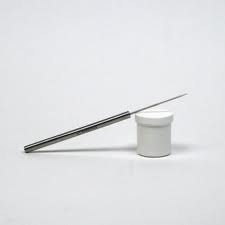 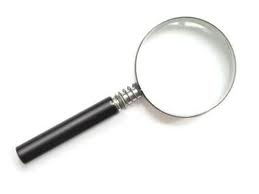 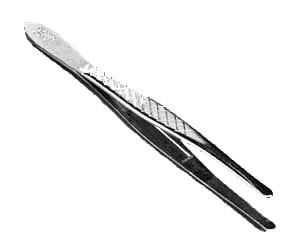 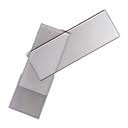 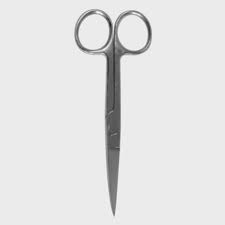 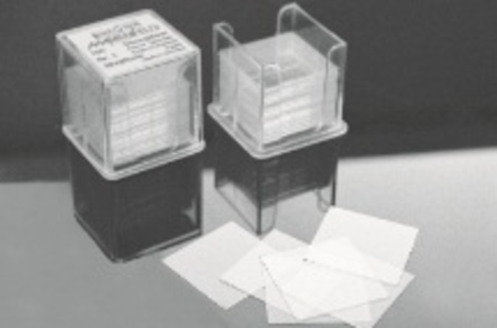 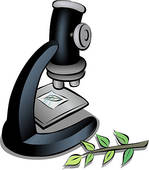 Postup pri práci s mikroskopom
Nastav objektív na najmenšie zväčšenie.
Pozeraj jedným okom do okulára a pomaly otáčaj zrkadlom, až sa rozjasní kruhové pole.
Upevni mikroskopický preparát k stolčeku.
Opatrne otáčaj zaostrovacou skrutkou dovtedy, kým sa ostro neohraničia obrysy preparátu.
Nakresli pozorovaný predmet, vypočítaj hodnotu zväčšenia.
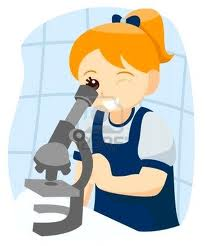 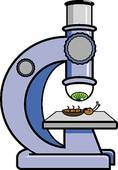 Zopakujme si :
Príroda je: 
všetko okolo nás
všetko, okolo nás , čo nevytvoril človek
výtvor človeka

Prírodu tvoria: 
huby, rastliny a živočíchy
slnko , voda, minerály
prírodniny
Zopakujme si :
Živé prírodniny- organizmy sú tvorené najmä:
anorganickými látkami
cukrami , tukmi
organickými látkami

Prejavom života nie je:
schopnosť meniť tvar
rast , dýchanie
rozmnožovanie, príjem potravy
Zopakujme si :
Prírodu skúmame:
zisťovaním a pozorovaním
pokusom a zisťovaním
pokusom a pozorovaním

Veľmi malé, voľným okom neviditeľné organizmy pozorujeme: 
ďalekohľadom
lupou
mikroskopom